Professional Update Engaging with the StandardsEIS Event 5th September 2015Ellen DohertySenior Education Officer –Professional Learning
Engaging with the Professional Standards
Background and context

Looking at the Professional Standards

Working with the Professional Standard 

Looking at the website and helpful resources
Professional Update: Purpose
To maintain and improve my skills and knowledge as a registered teachers as outlined in the relevant Professional Standards and to enhance the impact that they have on pupils’ learning
The Professional Standards
At the heart of this process is self evaluation against the Professional Standards , professional dialogue and the Professional Review and Development process – PRD
Professional Update
Annual Update of contact details
Engage in self evaluation against the standards and consider development needs
Engage in on going professional learning
Maintain a reflective record
Maintain evidence of impact
Engage in Professional Review and Development
Five Yearly Professional “sign off “
What do you need to doOn a 5-yearly basis?
Sign off to confirm engagement in the process every 5 years with GTC Scotland:

Teacher (also confirmed by line manager):
I confirm that I have engaged in ongoing professional learning and reflected against the appropriate GTCS Professional Standards. I have maintained a reflective record of professional learning and evidence of its impact on my thinking and professional actions.  I have discussed this with my line manager as part of my Professional Review and Development process.
[Speaker Notes: The 5 yearly sign off should be not be regarded as a huge event but rather it should simply be seen as the naturally conclusion to a 5 year learning cycle.

Professional Update is an on going process of engaging and reflecting on professional learning with the sign off stage just confirming that engagement .

Regardless of the sign off year it is essential that everyone engages now.]
What’s New? – Using the Professional Standards
NOT NEW:
GTC conditions – required to maintain the Standard for Full Registration.

NEW:
Set of Standards to suite all teachers and ways of using them.
Engaging with the Professional Standards
Get to know the Professional Standards

Don’t fear the Professional Standards

Find yourself in the Professional Standards
Professional Skills and Abilities / Professional Actions
Professional Knowledge and Understanding
Professional Values and Personal Commitment
Using the GTC Scotland Standards
The Standards for Registration (mandatory, comprising the SPR  & SFR)

 The Standard for Career-long Professional Learning

 The Standards for Leadership & Management (middle leaders and Head Teachers)

Self evaluation as part of PRD within the PU process is not about proving competence against each aspect of the Standard; showing you ‘meet’ the Standard or addressing every element within a fixed period of time.
Professional Values and Personal Commitment
Social Justice

Integrity

Trust and Respect

+ Professional Commitment

Professional values are also relevant to Code of Professionalism and Conduct (COPAC) and the Student Teacher Code
Leadership Across the Standards
The Standards for Registration include a focus on leadership for learning.
 
The Standard for Career-Long Professional Learning includes a focus on teacher leadership and leadership for learning.
 
The Standards for Leadership and Management include a focus on leadership for learning, teacher leadership, and working collegiately to build leadership capacity in others.
Learning for Sustainability
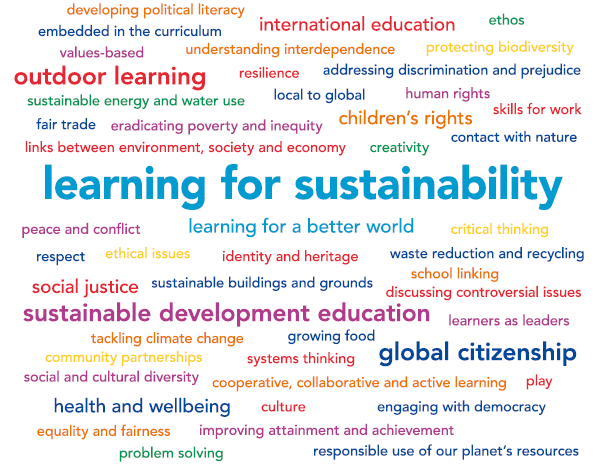 [Speaker Notes: Professional Values, Learning for Sustainability and Leadership underpin and permeate the GTCS Professional Standards. 

In schools, sustainable development education, global citizenship, outdoor learning and health and well-being are firmly embedded within Curriculum for Excellence. Learning for Sustainability weaves together and builds upon these themes. 

What does it mean for me?

-Learning for Sustainability is integral to the GTCS Professional Standards Framework. For each aspect of the Standards, teachers should explore their own assumptions in the light of their experiences and in their professional context.]
Engaging with the Standards
So many Standards so many choices !
Consider this in context of your :
professions needs and or aspirations
post 
pupils school 
local priorities 
Wider priorities and your need
Engaging with the Professional Standards
Using the Professional Standards as developmental tools not judgemental tools
Professional Update
Task One :Self Evaluation Coaching Wheel

Choose the Standards that best meets your context and your present and future needs.
Engaging with the Professional Standards
Professional Standards and using them as a developmental tool is the beginning of a cyclical learning journey
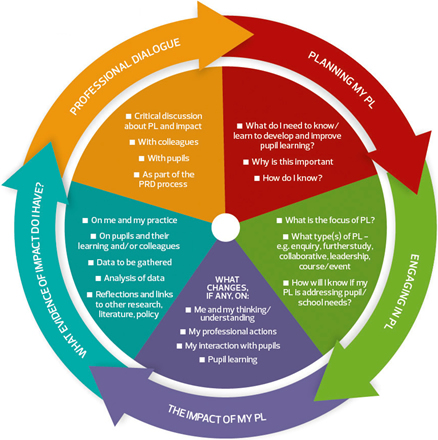 The Teacher Learning Journey
Engaging with the Professional Standards
Self evaluation and internal monologue 

The Standards promote professional discussion and professional and reflection
Peer 
Stage 
Dept
School
PRD coaching conversation and shared agenda

They provide:   Focus  Prioritisation  Confidence  Consistency
Engaging with the Professional Standards
It is not a question of coverage- but rather deepening and developing the learning

You do not require to focus on only one of the Professional Standards – you can work across

Vary the areas of the standards – it is a question of balance

Plan for success – be selective and see the relevance

Have an open mind – don’t create myths

Don’t seek permission – take ownership
Engaging with the Professional Standards
What support resources are available?

http://www.gtcs.org.uk/standards/standards.aspx
http://www.gtcs.org.uk/standards/how-do-i-engage-with-the-standards.aspx
http://www.gtcs.org.uk/standards/support-resources.aspx
http://www.gtcs.org.uk/standards/Self-evaluation/self-evaluation.aspx
http://www.gtcs.org.uk/standards/explore-the-standards.aspx
http://www.gtcs.org.uk/standards/professional-values-into-action.aspx
http://www.gtcs.org.uk/standards/learning-for-sustainability.aspx
Engaging with the Professional Standards
Engaging with the Professional Standards
Engaging with the Professional Standards
Engaging with the Professional Standards
Engaging with the Professional Standards
Engaging with the Professional Standards
Engaging with the Standards
GTC Scotland
Professional.Update@gtcs.org.uk
www.gtcs.org.uk/professional-update

#gtcsPU
#gtcsPL